1
Lifelong learning Through Alternative Credentials
An Inside Higher Ed webinar
Tuesday, April 11 at 2 p.m. Eastern
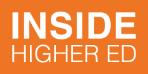 2
Presenters
Scott Jaschik, editor, Inside Higher Ed, scott.jaschik@insidehighered.com
Doug Lederman, editor, Inside Higher Ed, doug.lederman@insidehighered.com
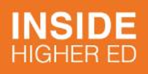 3
Master’s Degrees -- I
Institutions awarding most master’s degrees and 8-year percentage increase, 2012








                  
                                                                                                                                                          Sources: Washington Post, Education Department
4
Master’s Degrees -- II
Source: EAB
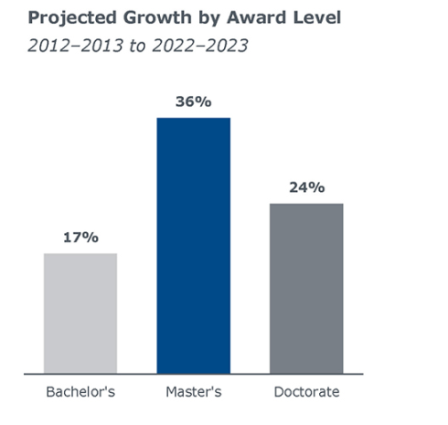 5
Master’s Degrees and Alternative Credentials
Both lack initial signal of a bachelor’s degree and the ultimate signal of a doctoral degree.
Strong presumption of career orientation.
Strong presumption that the student (or employer) is paying – either directly or in wages post-degree.
Many formats available, in person and online.
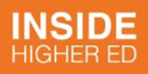 6
Ryan Craig’s ‘College MVP’ Idea
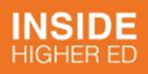 7
Competency-Based Education
Awarded based on demonstrated skills, not seat time.
Initial growth was from upstart institutions, but now embraced by big names as well.
Significantly alters role of educators (professors), frequently into coach model.
Gaining enrollments.
Support from many political leaders.
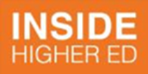 8
The Evolution of the MOOC Model
Georgia Tech computer science
MIT (and others) MicroMasters
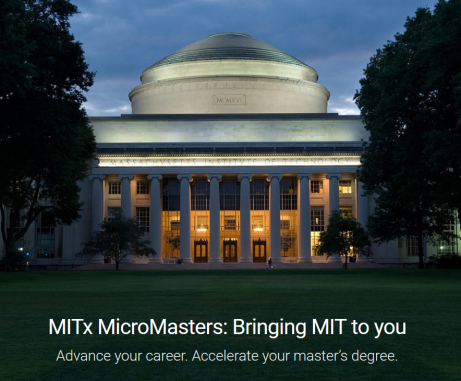 9
Coding Academies
Freestanding
Linked to universities
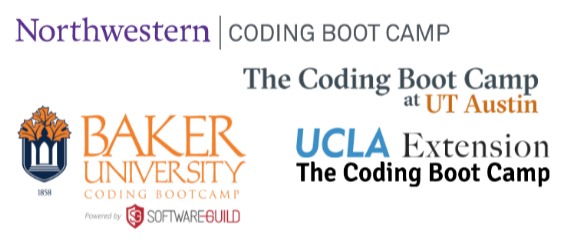 10
Badges
11
Key Question for Future: Employers
12
Key Question for Future: Oversight
13
Your Questions
Q&A
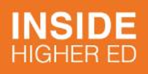 14
With Thanks …
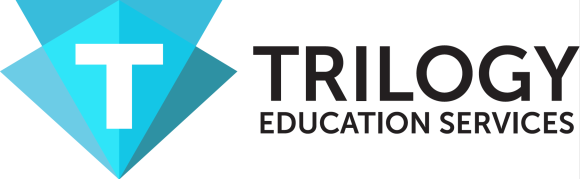